„Život bez vnitřní jednoty“R. Musil – Muž bez vlastností
Jakub Čapek19. 2. 2017
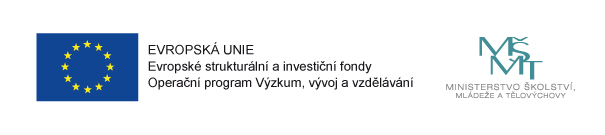 ZS: (numerická) identita osoby v čase
1. identita = nepřerušená existence v čase
zaručovaná tělesnou složkou osoby (typicky mozek)
zaručovaná duševním životem osoby (typicky paměť)
Locke, Parfit
2. identita osoby = výraz „starosti o sebe“ (sebe-utváření osoby)
praktická identita (Korsgaard, Sartre): identita osoby je utvářena její vlastní aktivitou přímo. Heidegger: „moci být celý“.
narativní identita (MacIntyre, Ricoeur): osoba přispívá k utváření své identity nepřímo (vyprávěním příběhu). Některé motivy filmu „Still Alice“ („butterfly“).
LS: (kvalitaitivní) identita osoby, individualita a společnost
Rozklad individua
Musil: „život bez vnitřní jednoty“, „rozklad antropocentrického chování“)
Foucault a post-strukturalismus
Významné koncepce individuálnosti jedince
Heidegger, Kierkegaard, Havel
Identity v plurálu
„Rasová“ (Fanon, postkolonialismus)
Pohlavní a sexuální identita (de Beauvoir, J. Butler)
Multikulturalismus a politika uznání (C. Taylor)
R. Musil, Muž bez vlastností
děj umístěn do Vídně, začíná v srpnu 1913
román nedokončen (I. a II. kniha vyd. 1930 a 1932), Robert Musil umírá 1942.
český překlad A. Siebenscheinová, Argo 2008.
velmi dobrý úvod do četby (v angličtině, s citacemi v němčině): Susanne Klingenstein, přednáška a seminář https://www.youtube.com/watch?v=GpeRhMFnW8o
Smysl pro skutečnost a smysl pro možnost
Ulrich
Moosbrugger
Ulrich vnímaný (charakterizovaný) druhými
Jak Ulrich chápe sebe sama
Diagnóza doby: „rozklad antropocentrického chování“
1. Smysl pro skutečnost a smysl pro možnost
smysl pro skutečnost: „Chce-li člověk dobře projít otevřenými dveřmi, musí dbát skutečnosti, že mají pevný rám“ (16)
smysl pro možnost: „schopnost myslet si všechno, co by právě tak dobře mohlo být, a tomu, co je, nepřikládat větší váhu než tomu, co není“ (16)
jako slabost (nedostatek)
jako přednost („něco velmi božského“)
1. Smysl pro skutečnost a smysl pro možnost
člověk se smyslem pro možnost
„může se třeba velmi snadno stát, že se mu zločin, při němž je poškozen někdo jiný, jeví pouze jako sociální selhání, na němž nemá vinu zločinec, nýbrž společenské zřízení“ (17)
Musil: nástup lidí se smyslem pro možnost je „vývoj“, který přináší na scénu „muže bez vlastností“
„A ježto mít vlastnosti předpokládá určitou radost z jejich faktické existence, připouští to závěr, že se někomu, kdo ani vůči sobě samému není schopen projevit smysl pro skutečnost, může zčista jasna přihodit, že si jednoho dne bude připadat jako muž bez vlastností.“ (17)
2. Ulrich
v mládí z Rakouska poslán na studia do Belgie
návrat do vlasti ve věku 32 let (se vzděláním matematika)
„Už jsme naznačili, že byl matematikem, a více o tom není třeba zatím říkat, neboť v každém povolání,  nevykonáváme-li je jen pro peníze, nýbrž z lásky, nadejde okamžik, kdy se s přibývajícími léty dostaví pocit, že to k ničemu nevede. Když tento okamžik trval delší dobu, Ulrich se rozpomněl, že se vlasti připisuje tajemná schopnost dát přemýšlení trvalé kořeny a pevnou půdu pod nohama, a usadil se v ní s pocitem poutníka, který navěky usedá na lavičku, přestože tuší, že z ní zase co nevidět vstane.“ (18)
2. Ulrich
ironická charakteristika Rakouska (např. I/8)

„i nedůvěra vůči vlastní osobě a jejím osudu tam nabyla charakteru hluboké sebejistoty. V této zemi se jednalo – a to občas s vášnivostí vystupňovanou na nejvyšší míru a jejími následky – vždycky jinak, než se smýšlelo, nebo se smýšlelo jinak, než se jednalo. Nezasvěcení pozorovatelé to pokládali za roztomilost nebo dokonce za slabost podle jejich mínění ryze rakouského charakteru.“ (29)
2. Ulrich
Tři pokusy najít si zaměstnání („stát se významným mužem“)

„… nakonec ještě přišel Ulrich i na to, že také ve vědě se podobal muži, který zdolává jedno horské pásmo za druhým, aniž viděl cíl. Osvojil si zlomky nového způsobu myšlení a cítění, ale původně tak silný obraz nového se rozplýval ve stále větším množství detailů, a domníval-li se, že pije z pramene života, vypil teď už skoro všechno své očekávání. Tu uprostřed velké a mnohoslibné práce přestal. … „Pro všechny svaté!“ pomyslel si, „neměl jsem přece nikdy v úmyslu být celý život matematikem.“
2. Ulrich
„Dovolená od života“

„…Ale co vlastně měl v úmyslu dělat? … Byl s to jenom konstatovat, že se od toho, čím vlastně chtěl být, cítil teď mnohem víc vzdálen, než v mládí, pokud mu to vůbec nezůstalo zcela utajeno. Podivuhodně jasně v sobě rozpoznával všechny schopnosti a vlastnosti těšící se přízni doby, kromě schopnosti vydělávat peníze, což neměl zapotřebí, ale možnost použít jich mu unikala; … rozhodl se, že si vezme na rok dovolenou od života a bude hledat, jak by přiměřeně svých schopností použil.“ (38)
3. Moosbrugger
„Jsem s tím spokojen, i když musím přiznat, že jste odsoudili šílence““
[Ulrich byl u soudu ze zvědavosti přítomen, text pokračuje]
To byla nedůslednost; ale Ulrich seděl se zatajeným dechem. Bylo to zřejmě šílenství a právě tak zřejmě to byla pouze znetvořená souvislost složek našeho vlastního života…“ (59)
3. Moosbrugger
„Není účelné cítit příbuznost s vyloženým bláznem, a Ulrich to také nedělal. Proč ale jeden znalec tvrdil, že Moosbrugger blázen je, a druhý, že blázen není? … A jakými vlastnostmi vzbudil Moosbrugger onen rozruch a děs, jež na polovinu z dvou milionů lidí, kteří bydleli v tomto městě, zapůsobily bezmála tak mocně, jako spor v rodině nebo zrušené zasnoubení…
Ulricha zaměstnávala tato strašlivá hra společnosti s jejími oběťmi. Cítil, že se opakuje v něm samém. Nebyl v něm ani záblesk vůle, aby osvobodili Moosbruggera, ani aby přispěchal spravedlnosti na pomoc, a cit se mu ježil jako kočce srst. Moosbrugger se ho něčím neznámým dotýkal víc než život, který vedl; uchvacoval ho jako nesrozumitelná báseň, v níž je všechno poněkud znetvořeno a posunuto a která útržkovitě zjevuje smysl vířící v hlubinách naší mysli.“ (93, viz též 94)
3. Moosbrugger
Klarisa a Moosbrugger

„O Moosbruggerovi jí vypravoval Ulrich.
Přitažlivost a odpor se přitom mísily v jakési podivné pouto.
Klarisa ohlodávala kořen lásky. Je rozdvojený, polibkem a uštknutím, prolnutím pohledů a ztrýzněným odvrácením oka v posledním okamžiku. „Nutí vzájemné vycházení k nenávisti?“ ptala se sama sebe. „Chce slušný život surovost? Potřebuje pokojné soužití krutost? Touží spořádanost po tom, aby byla rozervána?“ To bylo i nebylo to, co v ní vyvolal Moosbrugger.“ (110)
4. Ulrich vnímaný druhými
„Je to muž bez vlastností!“
„Co to je?“ zeptala se Klarisa a tiše se zasmála.
„Nic. Právě že to není nic!“
Ale v Klarise to slovo vzbudilo zvědavost.
„Takových jsou dnes miliony,“ tvrdil Walter. „To je ten druh lidí, který zplodila naše doba!“ …
„…. Vždycky ví, co má dělat; umí se podívat ženě do očí; umí v kterémkoli okamžiku všechno důkladně uvážit; umí boxovat. Je nadaný, má pevnou vůli, nemá předsudky, je odvážný, vytrvalý, útočný, uvážlivý – nebudu to probírat jednotlivě, je možné, že všechny tyto vlastnosti má.  Neboť je přece nemá! Udělaly z něho to, čím je, určily jeho cestu, a přece k němu nepatří. Když se zlobí, něco v něm se směje. Když je smutný, něco chystá. Když je něčím dojat, odmítá to. Jakékoli nesprávné jednání se mu bude zdát po některé stránce správným. O tom, jak se na nějakou věc dívá, rozhoduje u něho vždycky teprve možná souvislost. Nic pro něho není pevně dané. …“
4. Ulrich vnímaný druhými
…
Když byl hotov, poznal, že Ulrich vyjadřuje toliko tuto uvolněnost, kterou dnes mají všechny jevy.
„Tobě se to líbí?“ zeptal se teď, bolestně překvapen. „To přece neříkáš vážně!“
Klarisa žvýkala chléb s měkkým sýrem; mohla se usmát jen očima.
„Ach,“ řekl Walter, „… Takový člověk přece není člověkem!“
Klarisa teď dojedla. „To přece říká on sám!“ potvrdila. (50-51)
4. Ulrich vnímaný druhými
Doporučení
a) potřebuje vztah k nějaké danosti
Walter: „prostotu, blízkost země, zdraví… a ovšem také dítě“

b) potřebuje jasnou vizi budoucnosti
	Otec: „Písemné napomenutí“ (I/19)
4. Ulrich vnímaný druhými
„Milý synu! Už zase uplynuly měsíce, aniž by bylo možno vyrozumět z Tvých řídkých zpráv, že bys byl na své životní dráze udělal sebemenší krok kupředu, nebo že nějaký takový chystáš.
	S radostí uznávám, že se mi v průběhu posledních let dostalo z několika vážených stran zadostiučinění slyšet chválu o Tvé práci a na jejím základě i ujištění o Tvé nadějné budoucnosti. Ale … v Tvých zprávách nenalézám ani nejmenší náznak, z něhož by bylo možno rozpoznat nějaký plán, co hodláš podniknout dále.“ (59)
5. Ulrich vnímaný sám sebou
Přání být mužem bez vlastností 
„V letech okolo půlky života ví už v podstatě málo lidí, jak se vlastně dostali sami k sobě, ke svým zábavám, k svému světovému názoru, k své ženě, k svému charakteru, povolání a k svým úspěchům, ale mají pocit, že se už na tom nedá mnoho změnit. Bylo by dokonce možno tvrdit, že byli podvedení, neboť nikde nelze objevit dostačující důvod pro to, aby se všechno stalo právě tak, jak se to stalo; bylo by se to mohlo stát také jinak; vždyť události byly jen z nepatrné části jejich dílem, většinou závisely na všelijakých okolnostech, na náladě, na životě nebo na smrti docela jiných lidí, a jaksi k nim pouze v daném okamžiku přispěchaly.“
5. Ulrich vnímaný sám sebou
(pokr.) „Tak se v mládí život před nimi prostíral ještě jako nevyčerpatelné jitro, na všechny strany plné různých možností i ničeho, a už v poledne je tu náhle něco, co si smí činit nárok, aby bylo jejich životem, a to je celkem tak překvapující, jako když před námi jednoho dne sedí člověk, s kterým jsme si dvacet let dopisovali, a vůbec jsme ho neznali, a kterého jsme si představovali docela jinak. Ale mnohem podivnější je, že to většina lidí ani nepozoruje; adoptují muže, který k nim přišel, jeho život se do nich vžil, jeho prožitky jim připadají jako vyjádření jejich vlastností a jeho osud je jejich zásluhou nebo neštěstím.“ (100)
5. Ulrich vnímaný sám sebou
Absence jednoty (kontinuity) napříč časem (II/122)
„vzpomněl si na několik fotografií z dětství, které před nějakou dobou zase uviděl; byl na nich se svou záhy zesnulou matkou a cize z nich na něj pohlížel malý chlapec, na něhož se šťastně usmívala krásná, staromódně oblečená paní. Nanejvýš živá představa hodného, milého chytrého hošíka, kterou si o něm lidé udělali; naděje, které naprosto nebyly ještě jeho vlastními nadějemi; neurčitá očekávání čestné žádoucí budoucnosti, která se po něm natahovala jako rozepjatá křídla zlaté sítě -: ačkoli všechno to bylo svého času neviditelné, přece to bylo možno po desítkách let zřetelně vyčíst ze starých desek; a ze středu této viditelné neviditelnosti, která by se byla mohla tak snadno stát skutečností, mu hleděla vstříc jeho měkká, prázdná dětská tvář s poněkud vyděšeným výrazem, že musí bez hnutí stát.
5. Ulrich vnímaný sám sebou
(pokr.) „Necítil ani stopu náklonnosti k tomuto chlapci, a třebaže byl trochu hrdý na svou krásnou maminku, celek na něj působil přece jen především dojmem, že unikl nějaké velké hrůze.
	Kdo zažil tento dojem, že na něj ze starých obrazů hleděla jeho vlastní osoba zahalená do minulého okamžiku spokojenosti se sebou samým, jako by vyschlo nebo odpadlo nějaké pojítko, pochopí pocit, s nímž si položil otázku, jaké toto pojítko vlastně je, že u jiných lidí neselhává.“ II/122, 465
5. Ulrich vnímaný sám sebou
Odmítnutí narativní jednoty („primitivní epičnosti“)

„Lidé jsou v základní vztahu k sobě většinou vypravěči … mají rádi, když fakta následují pořádně za sebou, protože to vypadá jako nezbytnost, a cítí se představou, že jejich život má „průběh“, nějak bezpečni v chaosu. A Ulrich teď zpozoroval, že se mu ztratila tato primitivní epičnost, na níž dosud soukromý život lpí, ačkoli se veřejně už všechno stalo neepické a nesleduje už jednu „nit“, nýbrž rozkládá se v nekonečně spřádané ploše.“ (467)
5. Ulrich vnímaný sám sebou
Životní jednotu lze konstatovat jen u sebevědomých jedinců
- postava Arnheim (pořadatel „Paralelní akce“)
„Vedle něho člověk pochopil, co znamená sebevědomí: vědomí nedovede uspořádat hemživou zářivost světa, neboť čím je pronikavější, tím se stává svět, alespoň prozatím, neohraničenější; sebevědomí však do něho vstupuje jako režisér a vytváří z něho umělou jednotu štěstí. Ulrich záviděl tomuto muži jeho štěstí.“ (463)
- Selbstbewußtsein vs. Bewußtsein
6. Diagnóza doby: „rozklad antropocentrického chování“
četba str. 112 – 114
vlastnosti a prožitky nezávislé na člověku

„Rozklad antropocentrického chování, které tak dlouhou dobu pokládalo člověka za střed vesmíru, ale nyní je už několik století na ústupu, dospěl pravděpodobně konečně k samotnému já; neboť víra, že na prožívání jen nejdůležitější to, že je prožíváme, a na konání to, že je konáme, začíná se většině lidí jevit jako naivita.“ (114)
6. Diagnóza doby: „rozklad antropocentrického chování“
Protiklad venkov (životní jednota) – město (fragmentarizace života)

„„Na venkově chodí k lidem ještě bohové,“ myslel si. „Člověk je někdo a něco prožívá, ale ve městě, kde je tisíckrát tolik zážitků, není už nikdo schopen, aby je uvedl do vztahu k sobě: a tak asi začíná to smutně proslulé zabstraktnění života.“ (466)
Otázky nad „Mužem bez vlastností“
1. Jak se k sobě mají možnost a skutečnost z hlediska osobní identity (osobních kvalit či vlastností)?
smysl pro možné znamená jak nepevnost (rozklad, rozptýlení), tak vynalézavost
smysl pro skutečné znamená jak ukotvení, tak spoutání a zvěcnění člověka
Kiergegaard – syntéza možnosti a skutečnosti
Heidegger – existenciální pojetí možnosti
Otázky nad „Mužem bez vlastností“
2. Jsou vlastnosti něčím „osobním“ nebo „veřejným“?
Musil/Ulrich: má „schopnosti a vlastnosti těšící se přízni doby“ (38)
tedy obecně přijímané vlastnosti, které se nepozorovaně stanou i vlastnosti mne sama
Heidegger: vlastní vs. ne-vlastní způsob bytí, převzaté způsoby chování
Havel: „intence systému“ vs. „intence života“
post-strukturalismus: „identita“ je systémem požadovaná vlastnost
Otázky nad „Mužem bez vlastností“
3. Jaké pojetí „já“ předpokládá představa, že osoba má vlastnosti?
Musil: opuštění představy o „já“ jako rys doby, v níž vlastnosti jsou bez „člověka“
časový rámec románu: začal v srpnu 1913, roční pokus (dovolená od života) končí 1. světovou válkou
Kierkegaard: já je vztah
Heidegger: „starost“ o vlastní bytí
Foucault: výsledek procesu „subjektivace“
Plán LS
Významné koncepce jedince (proti konformitě a rozkladu)
 S. Kierkegaard – Existenciální pojetí osoby (Nemoc k smrti)
 M. Heidegger – Bytí sebou a bytí s druhými (Bytí a čas)
 V. Havel – Moc bezmocných
Významná zpochybnění nauky o jednotě osoby/jedince
 post-strukturalismus (M. Foucault)
 Musil, Muž bez vlastností
Identity (v plurálu)
 rasa/etnicita, pohlaví/gender, národnost atd. (Fanon, Butler)
 co znamená skutečnost, že máme zároveň více identit?
 a zejména: co v takovém případě rozumíme pod slovem „identita“?